I will build my ChurchMatthew 16:13-19Pastor SamApril 21, 2024
Scripture Reading
I will build my Church
Matthew 16:13-19
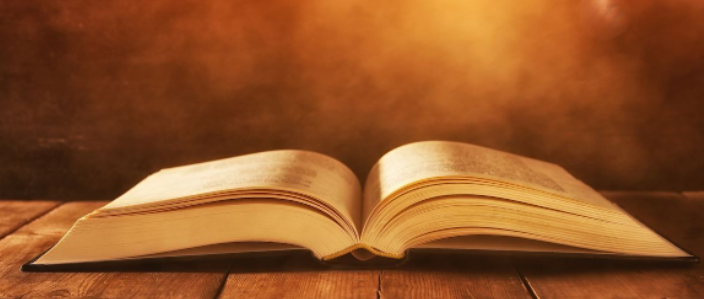 Matthew 15:16-19
16 Simon Peter replied, “You are the Christ, the Son of the living God.” 17 And Jesus answered him, “Blessed are you,  Simon Bar-Jonah! For flesh and blood has not revealed this to you, but my Father who is in heaven. 18 And I tell you, you are Peter (petros), and on this rock (petra) I will build my church, and the gates of hell shall not prevail against it. 19 I will give you the keys of the kingdom of heaven, and whatever you bind on earth shall be bound in heaven, and whatever you loose on earth shall be loosed in heaven.”
Great truths regarding the Church of Jesus Christ….
It consists of those who profess a genuine faith in Jesus
Its foundation is the Word of God
It has a personal guarantee from Jesus
It is Jesus’s most prized possession
It will be invincible
It has delegated authority to spiritually rule on the earth
To God be the glory!